PEER LEARNING SESSION 1: MISSION OF PARTICIPATING AGENCIES/AUTHORITIES AND OF THEIR EQA ACTIVITIES

Monday, 27 January 2025
GENERAL INTRODUCTION TO THE AGENCY
Ideas of information to include: name, year of foundation, structure and number of employees, main activities, etc.

In Somalia, National Higher Education Law was enacted in 2024
The Name of the agency:  National Higher Education Committee
Structure: The Committee shall consist of 15 members consisting of A Chairperson; A Vice-Chairperson; Thirteen members.
Responsibilities: Formulating policies, setting national higher education strategies, and issuing guidelines related to higher education in collaboration with the Committee and the regional education ministries and departments;
MISSION OF THE AGENCY/AUTHORITY
Formulating policies, setting national higher education strategies, and issuing guidelines related to higher education in collaboration with the Committee and the regional education ministries and departments;
Ensuring the implementation of national policies on higher education 
Setting quality assurance procedures and standards for higher education;
Ooversight of higher education institutions to ensure compliance with established quality standards;
Ooverseeing and monitoring the management of educational grants from abroad;
Allocating budgets to public universities and research projects based on national needs.
Perform other functions related to higher education that this Law or its regulations do not explicitly or implicitly assign to another entity.
GOAL OF EXTERNAL QA ACTIVITIES
New law: implementation starting in 2024.

To adopt and impairment the EAC quality assurance framework, and other relevant regional QA agencies
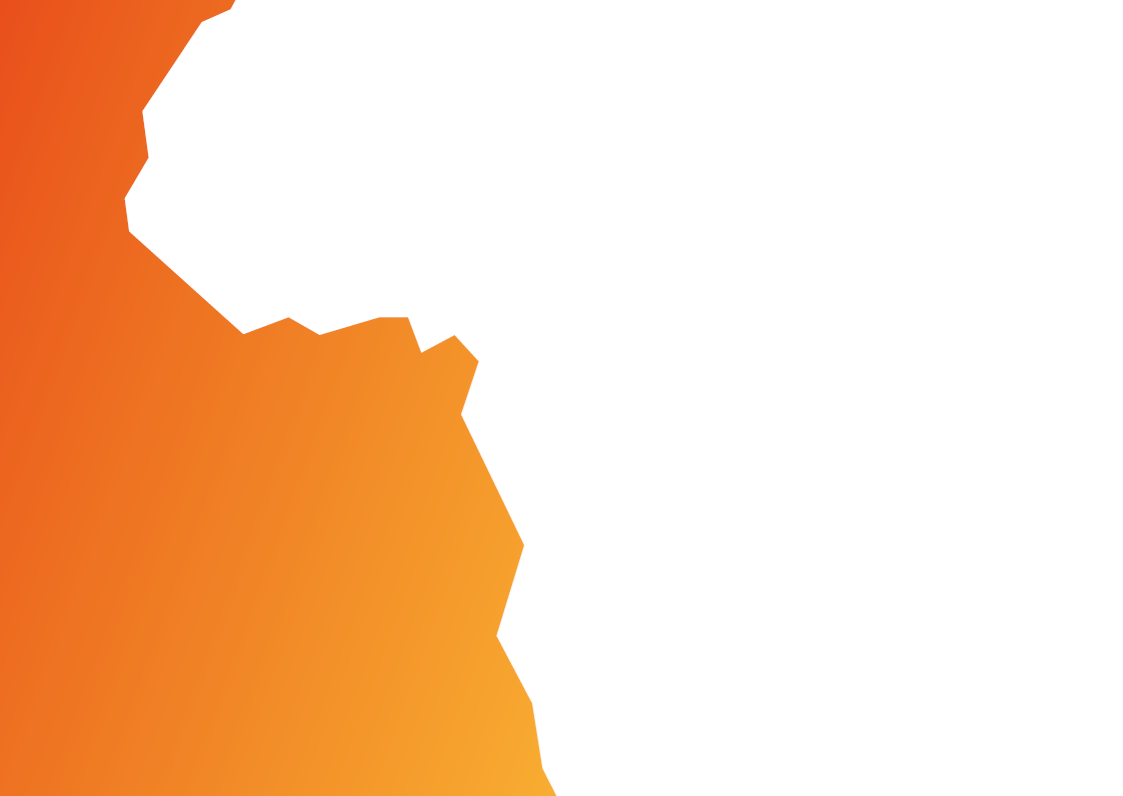 THANK YOU!
More information on the website: